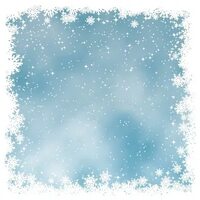 Логопедические игры зимой
Учитель-логопед  МБОУ СОШ №2  Франк Е.В.
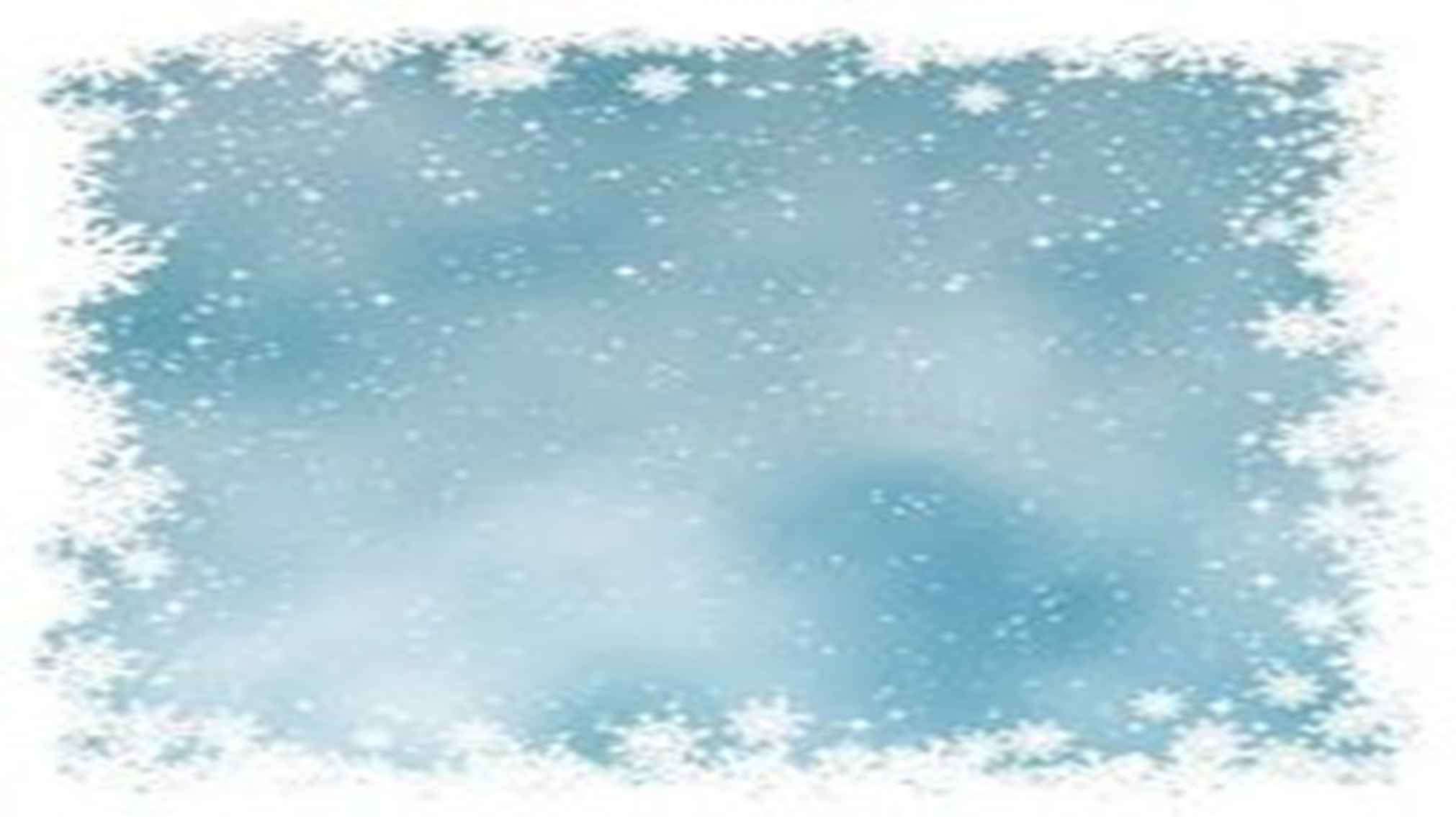 Зима – чудесное волшебное время года. Даже в холодную и морозную погоду  зима дарит много радости детворе. В это время можно играть в снежки, кататься на лыжах и санках. А еще много разных речевых игр можно провести с детьми и закрепить знания о зиме.
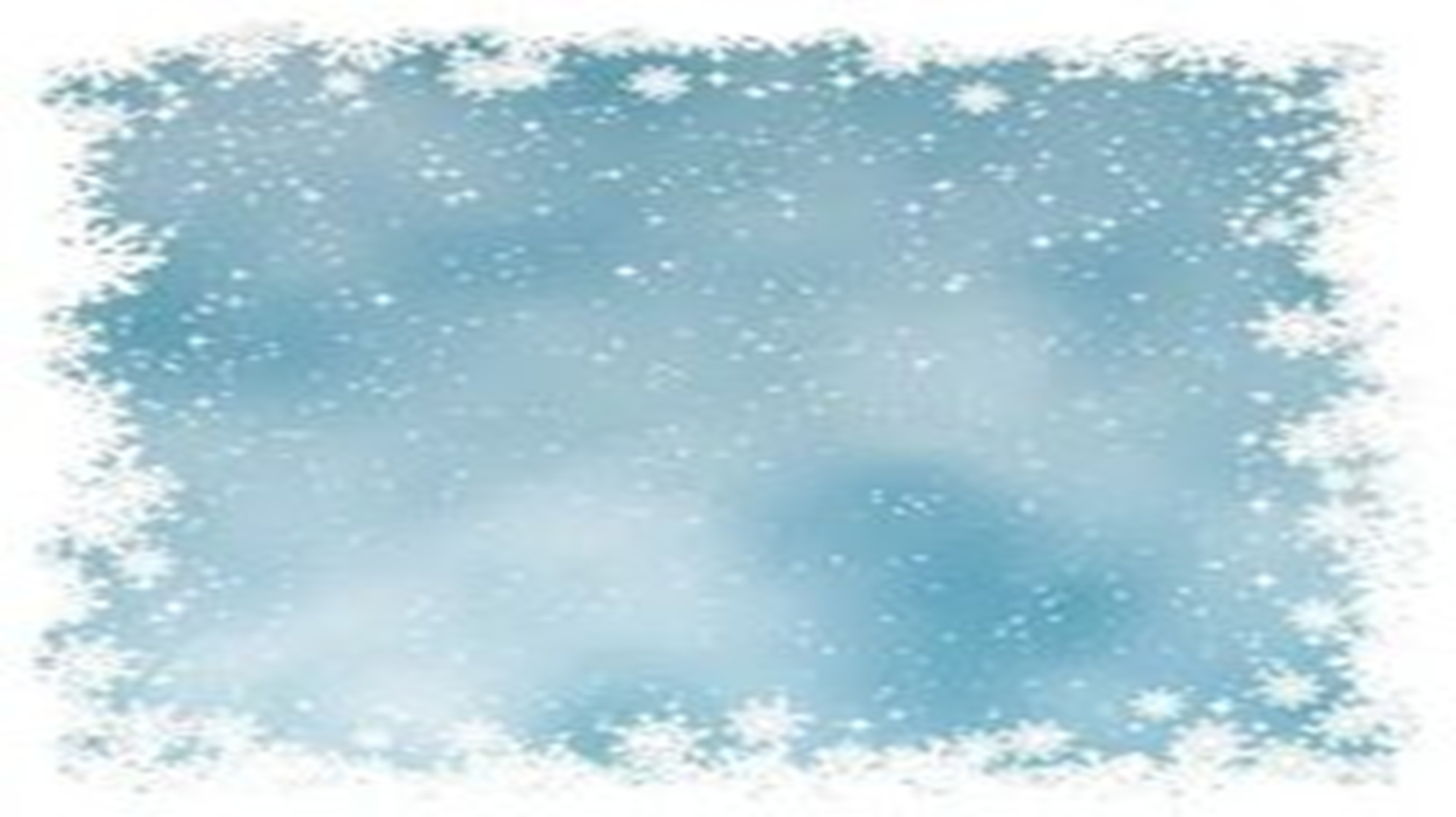 Дидактическая игра «Да и нет» (с мячом).
Взрослый предлагает ребёнку фразы, а ребёнок определяет, бывает это зимой или нет:

Зимой идет снег.

Зимой люди купаются в реке.

Зимой катаются на велосипеде.

Зимой люди надевают шубы и т.п.
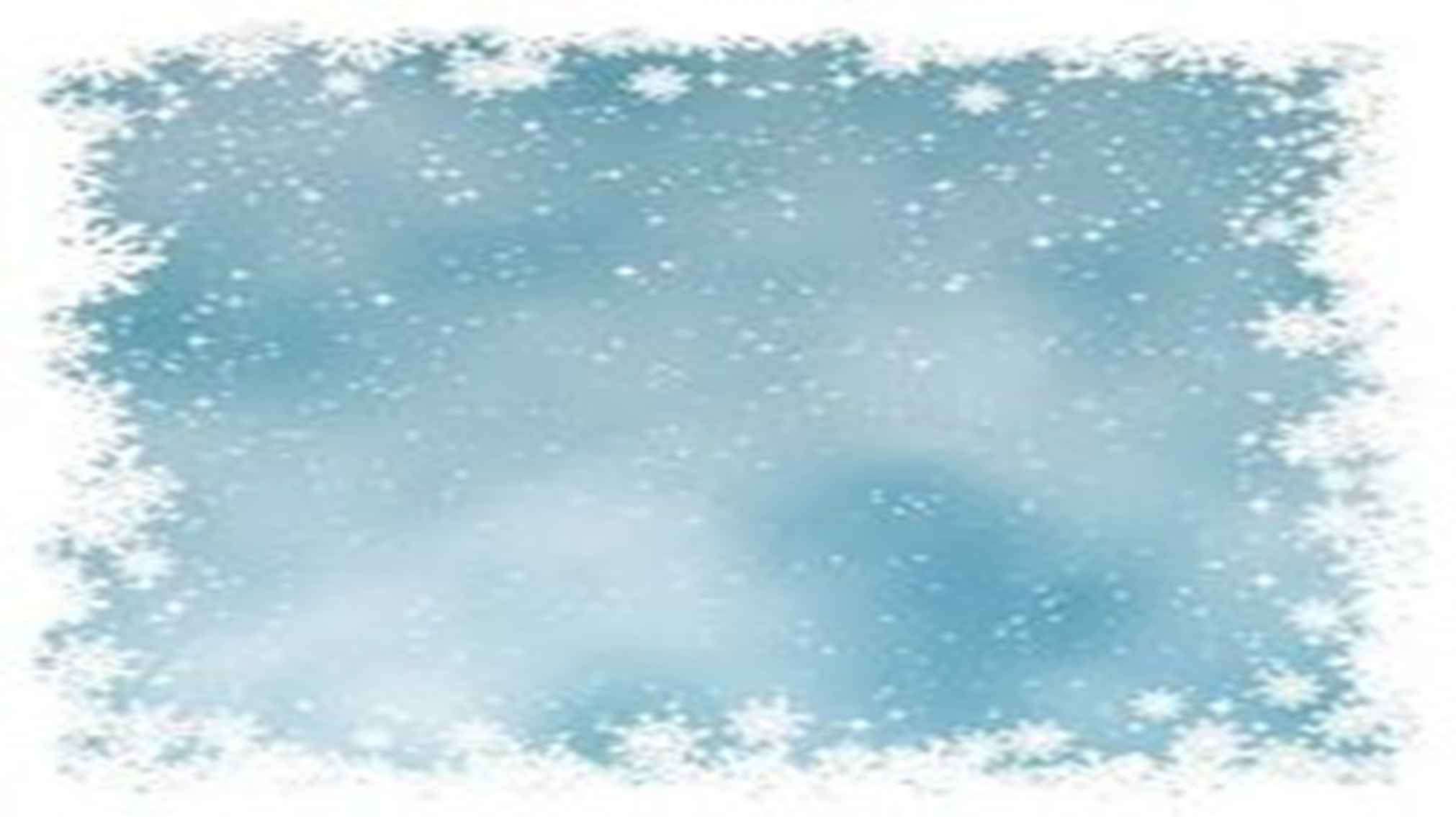 Игровое упражнение: «Доскажи словечко»
1.Тихо, тихо, как во сне
Падает на землю…. (снег)

2.С неба все скользят пушинки
серебристые…..(снежинки)

3. На поселок, на лесок
Все снижается…. (снежок)

4. Вот веселье для ребят
Все сильнее…. (снегопад)
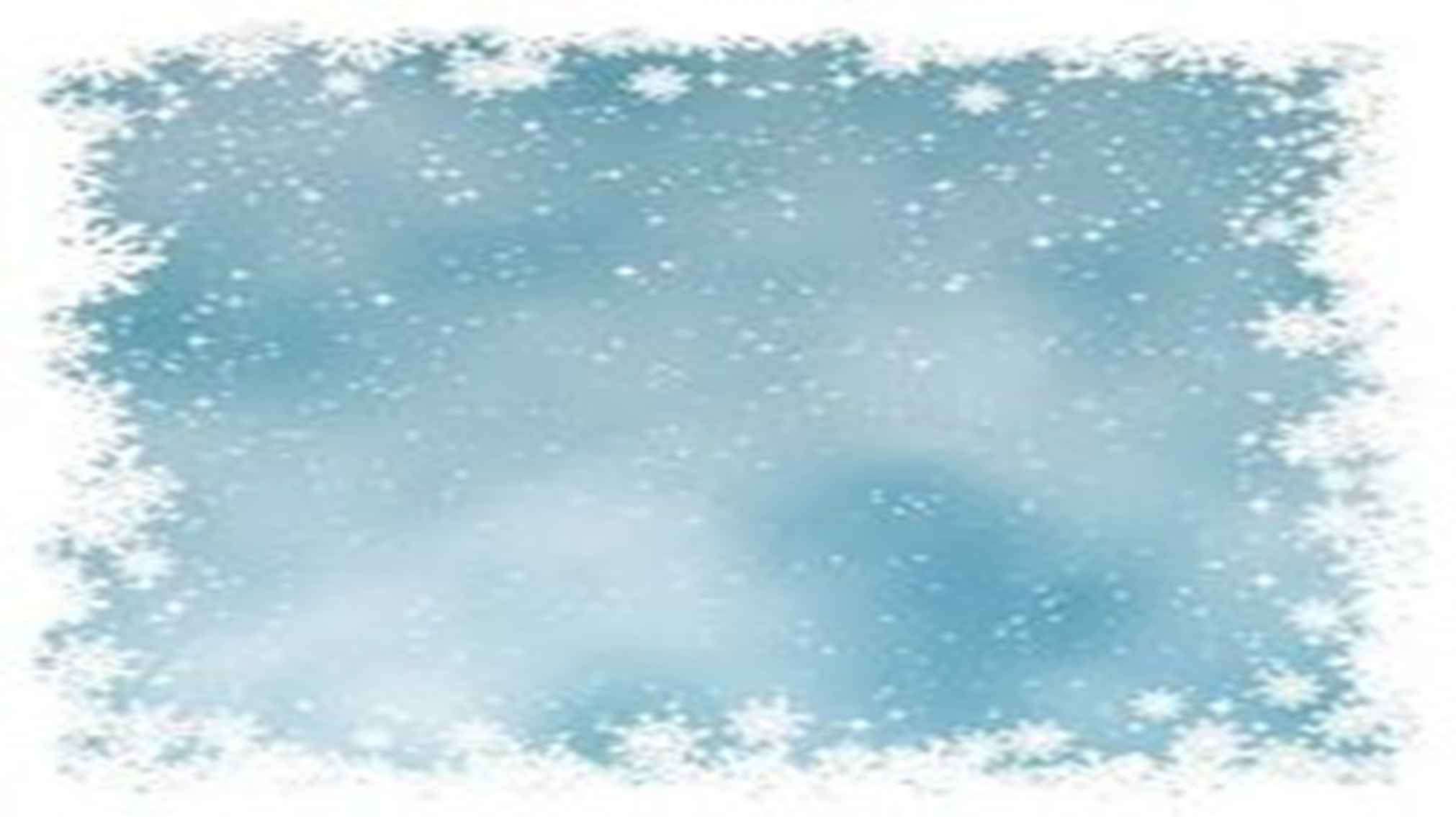 Игровое упражнение: «Назови ласково»

Зима –зимушка
снег –снежок
санки- саночки
ёлка - ёлочка
снеговик - снеговичок
горка – горочка
подарок- подарочек
ледянка – ледяночка
шапка – шапочка
снежинка – снежиночка
холод – холодок
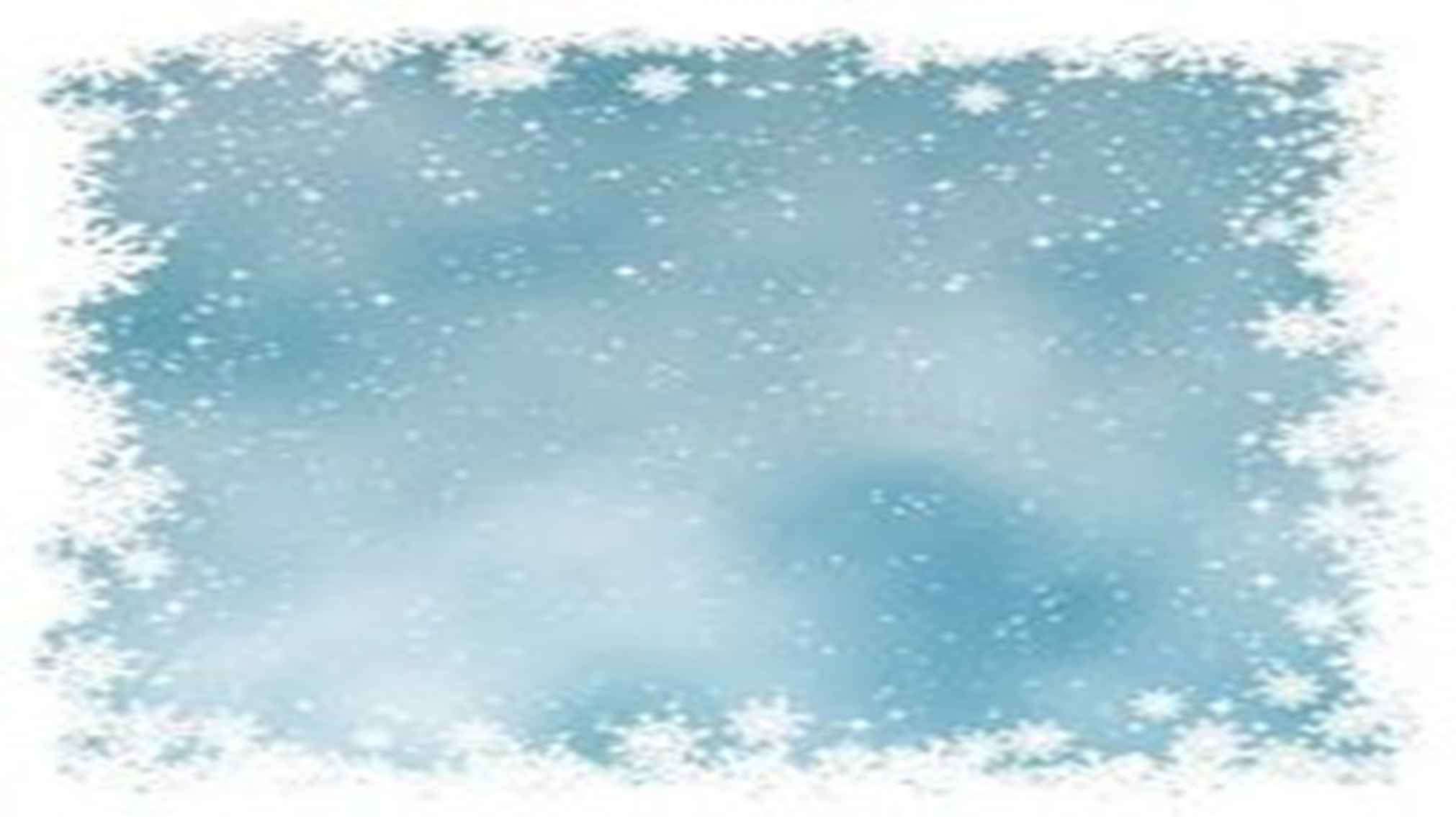 Игровое упражнение: «Посчитай-ка»
один снежок, два ..., три..., четыре ..., пять ....
одна снежинка, две..., три...,четыре....пять..
один сугроб, два ..., три.., четыре..., пять...
одна горка, два ..., три.., четыре..., пять...
Игровое упражнение: «Исправь ошибку» -развитие словесно-логического мышления.
Взрослый  показывает картинку и произносит предложение. Ребёнок должен заметить ошибку.

Лыжнику нужны санки.
Конькобежцу нужны лыжи.
Саночнику нужны коньки.
Хоккеисту нужны санки.
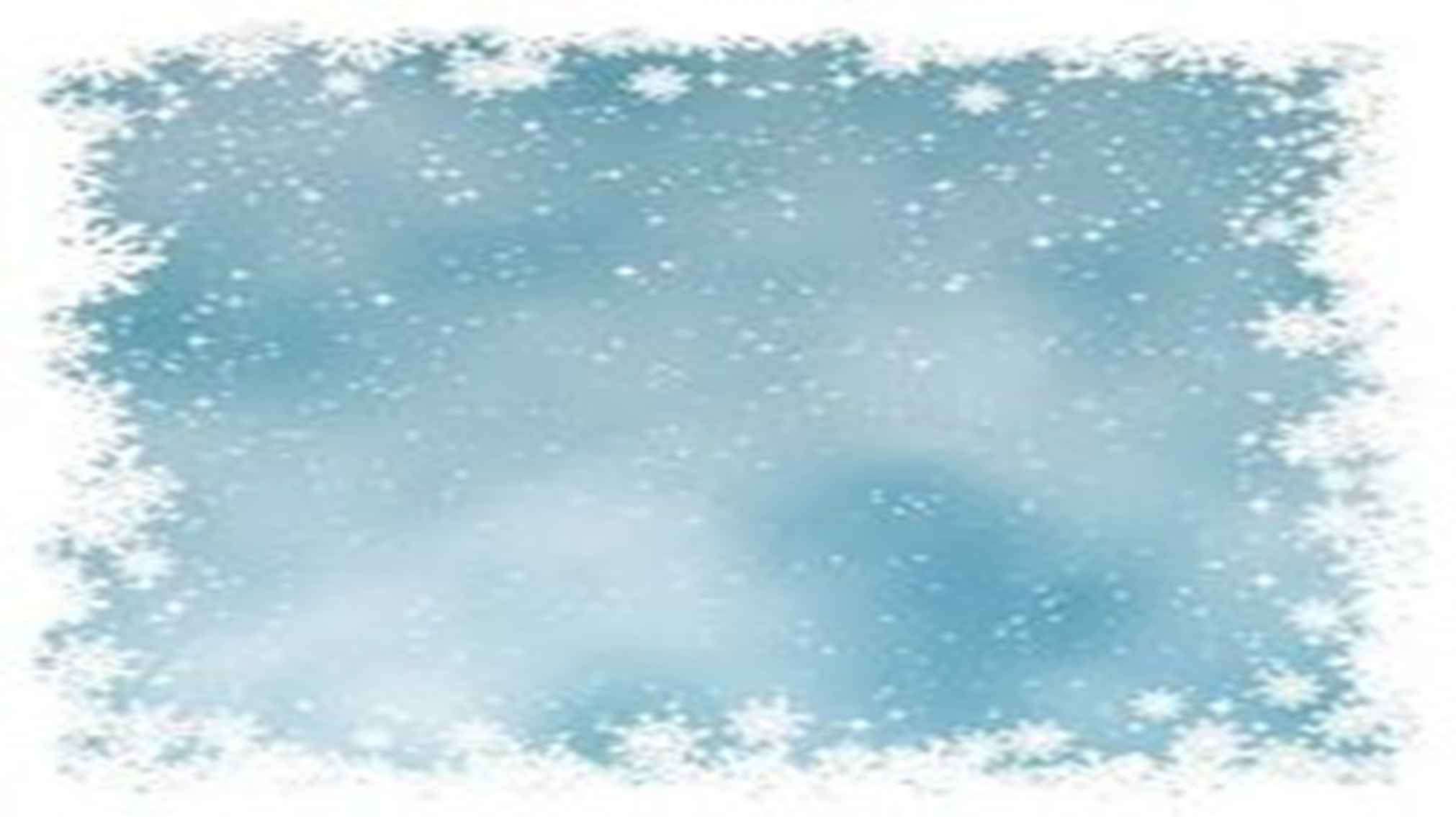 Игровое упражнение:  «Снежок».

 Мы снежок слепили: Ух!

В стенку запустили: Бух!

Раскололи в прах и пух!

Сорвалась сосулька: Бах!

А за ней – вторая: Трах!

Третья следом: Трах - тах – тах!
Игровое упражнение: «Отшагай скороговорку»:

Такой мороз, такой мороз.  

Берет за нос, дерет до слез.
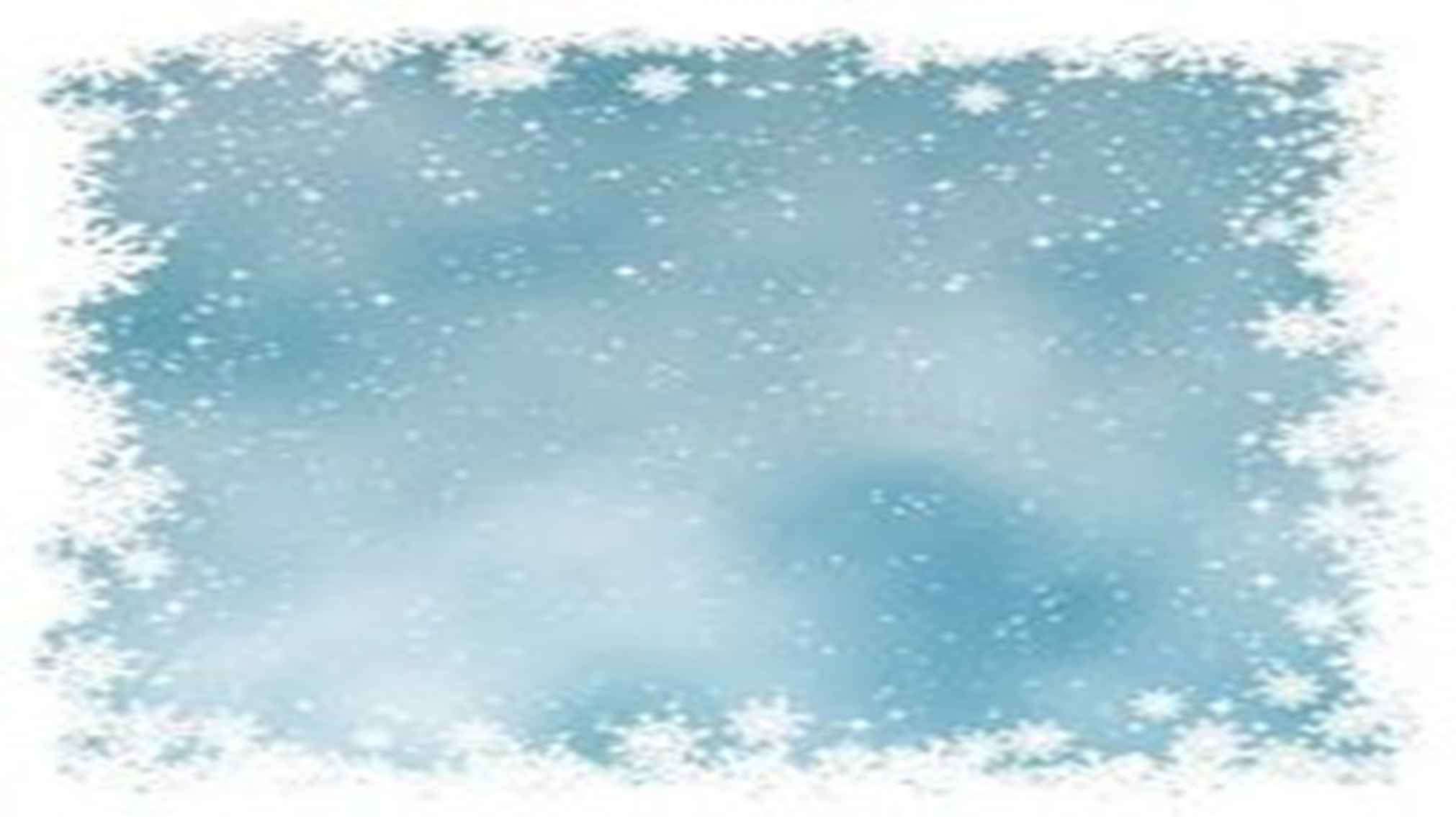 Дыхательные упражнения «Снежинка».

(Вырезать из папиросной бумаги снежинки, подуть так, чтобы они взлетели.)

        Снежинка кружится,

        Снежинка летит.

        Ко мне на ладошку

        Снежинка спешит. 
Ручки замёрзли? (Подуть на руки холодным воздухом: Ф-ф-ф)

Подуем на них.
Игровое упражнение: 
« Ветер».

Ветер бормочет: «Бу – бу – бу!»

Ветер забрался в нашу трубу.

Воет ветер: «В-в-в-в…! Ов-в-в-…

Не бойся зимних ветров-в-в-…!»
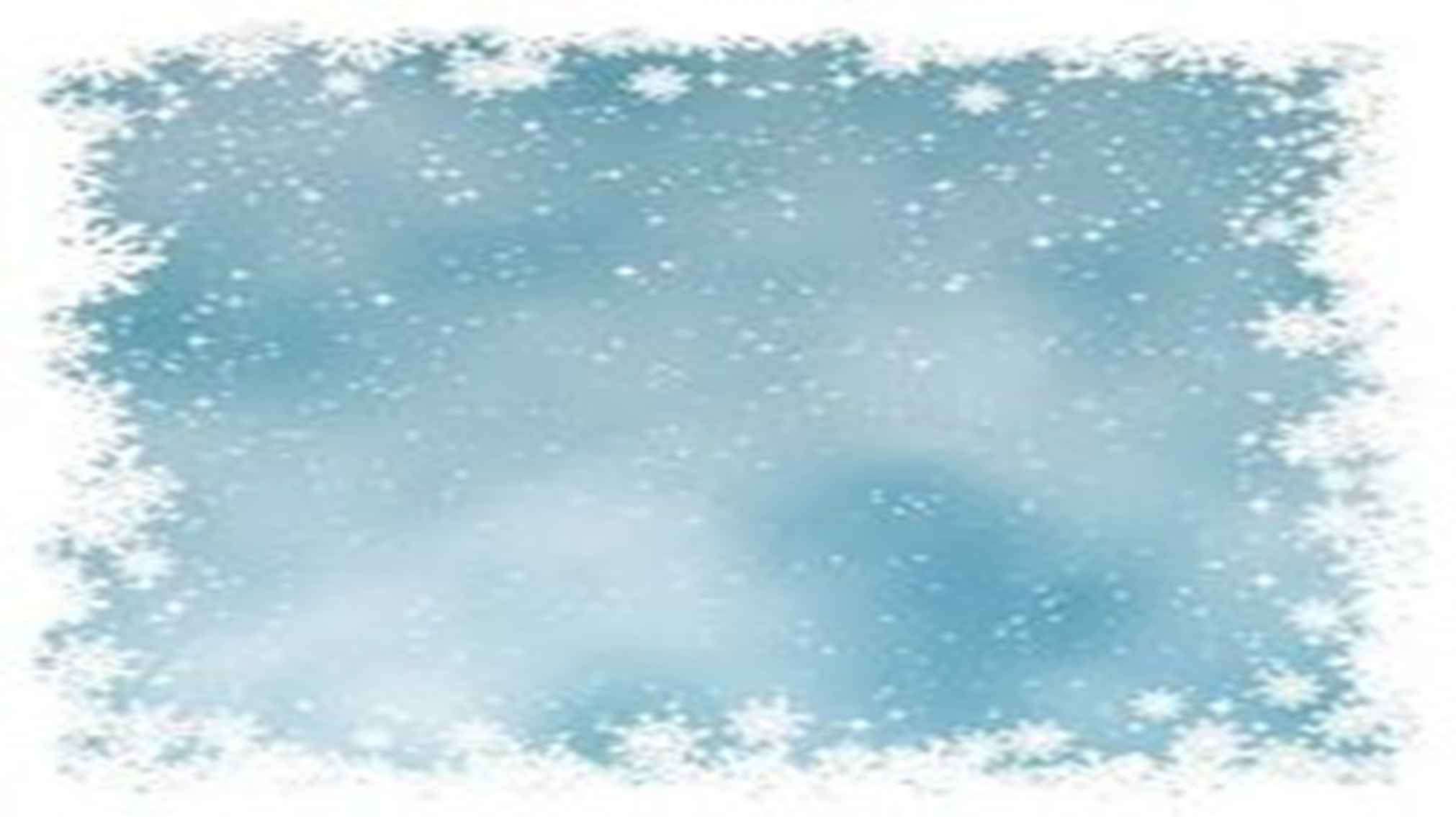 «Кто больше?»

Цель: развивать фонематические процессы, учить подбирать слова на заданный звук.

Придумай слова на звук [с] по теме «Зима» (санки, салазки, снег, снежок, снежинка, снеговик, снегирь, сугробы, Снегурочка,…).
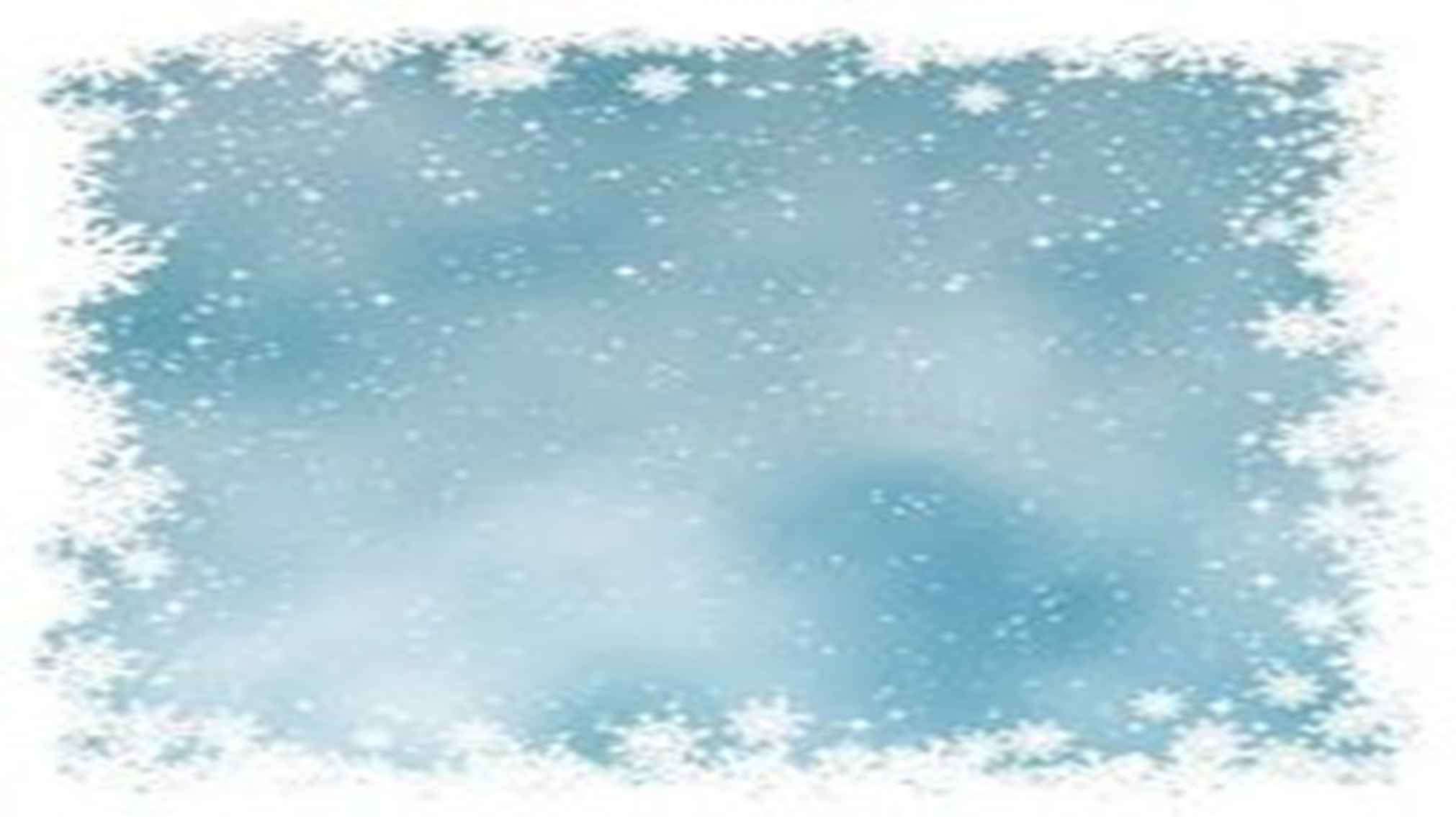 Надеюсь, что этот опыт вдохновит и Вас 
и даст идеи интересных речевых игр!